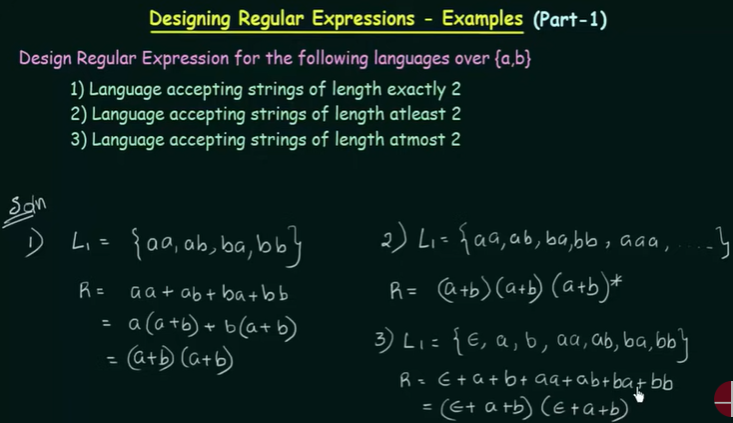 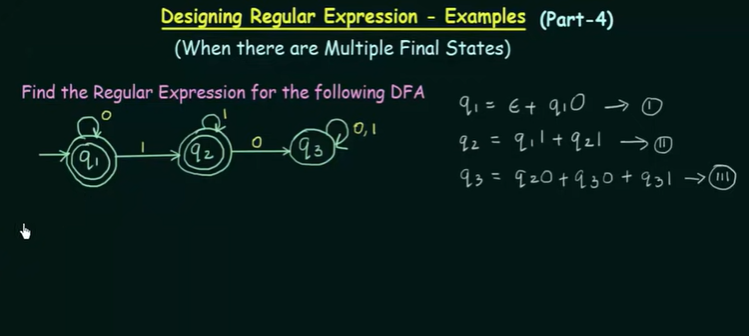 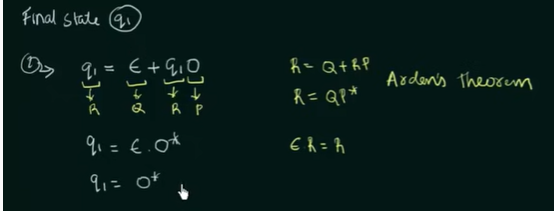 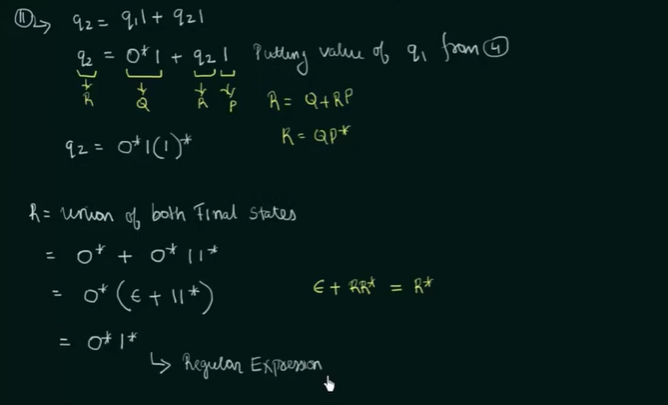 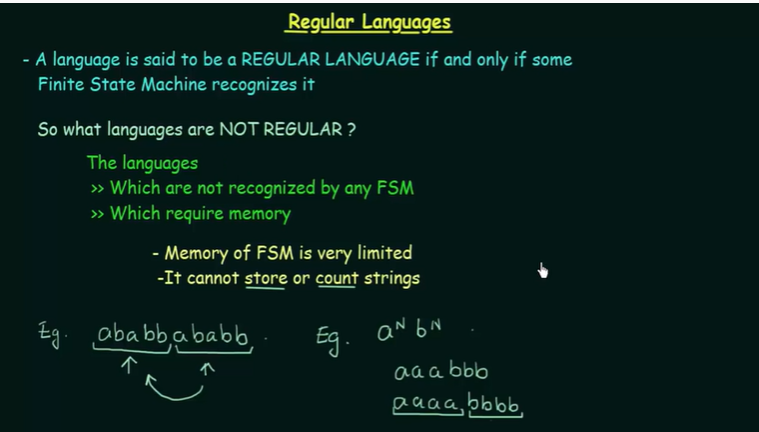 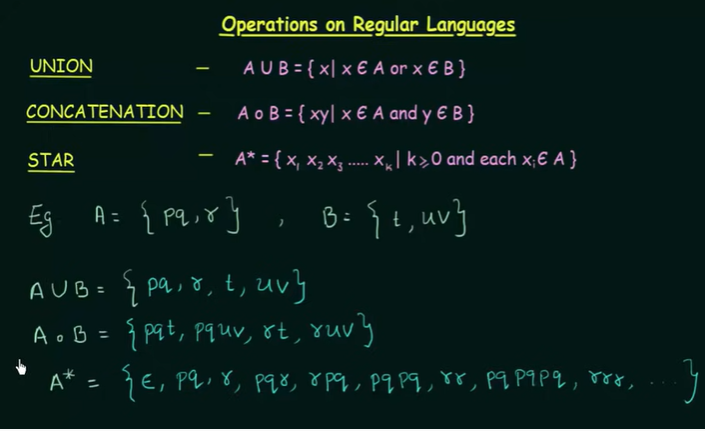 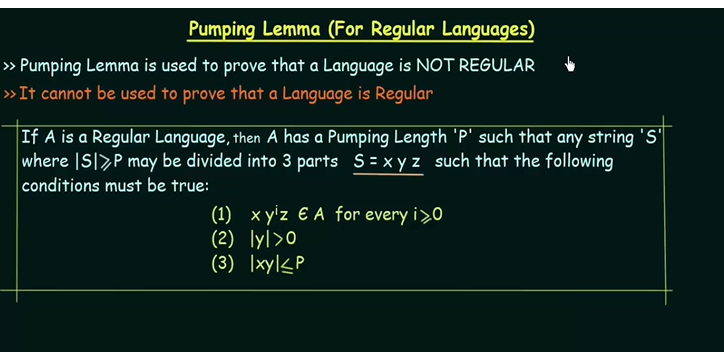 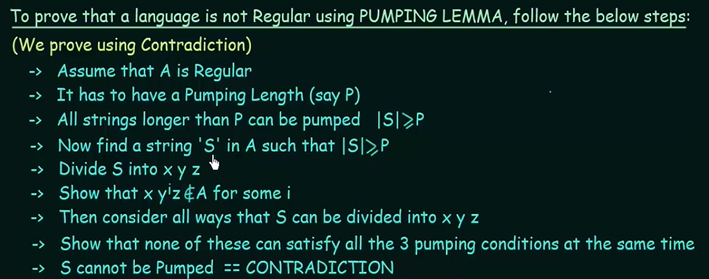 Example 1
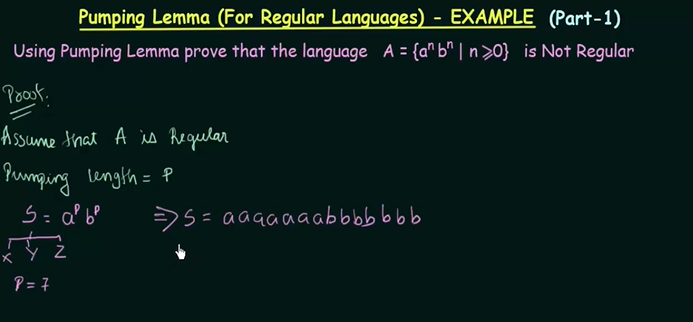 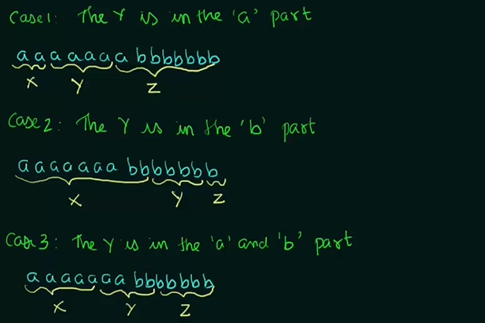 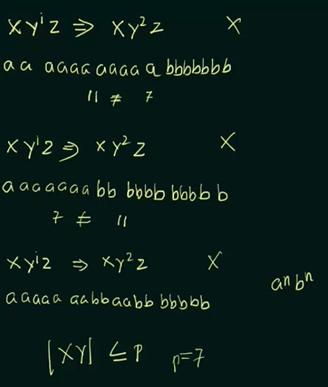 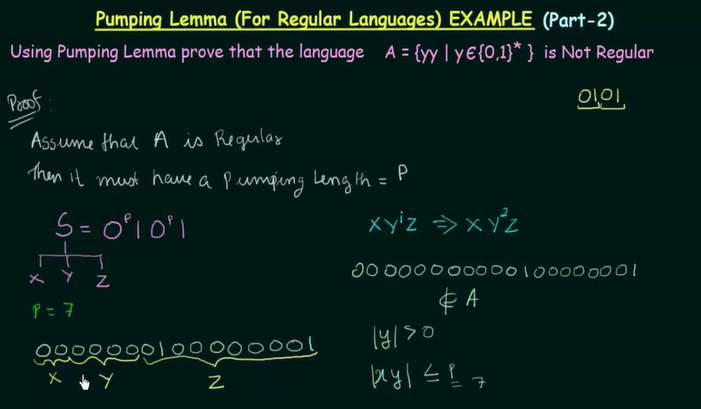 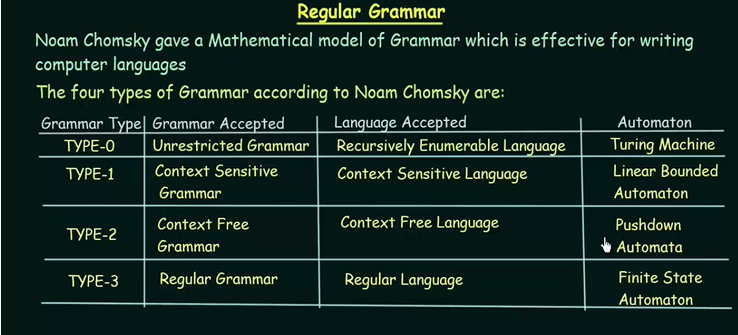 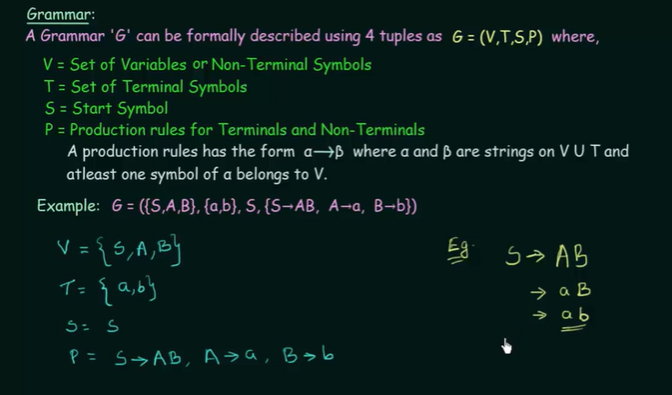 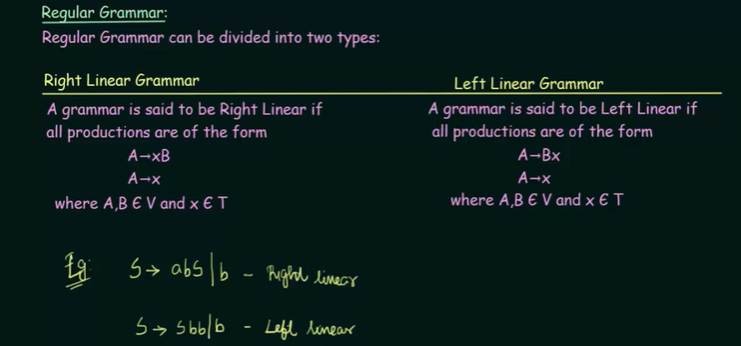 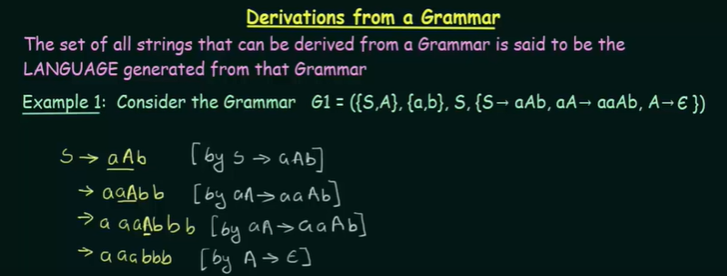 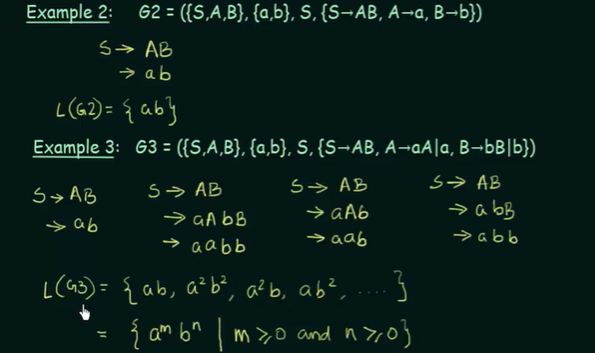 Context-Free Grammar (CFG)
CFG stands for context-free grammar. 
It is a formal grammar which is used to generate all possible patterns of strings in a given formal language. 
Context-free grammar G can be defined by four tuples as:
G = (V, T, P, S)  
Where,
G is the grammar, which consists of a set of the production rule. It is used to generate the string of a language.
T is the final set of a terminal symbol. It is denoted by lower case letters.
V is the final set of a non-terminal symbol. It is denoted by capital letters.
P is a set of production rules, which is used for replacing non-terminals symbols(on the left side of the production) in a string with other terminal or non-terminal symbols(on the right side of the production).
S is the start symbol which is used to derive the string. We can derive the string by repeatedly replacing a non-terminal by the right-hand side of the production until all non-terminal have been replaced by terminal symbols.
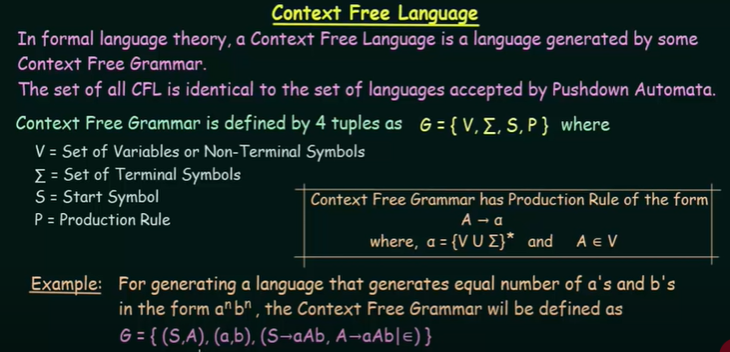 Example 1:Construct the CFG for the language having any number of a's over the set ∑= {a}.
Solution:
As we know the regular expression for the above language is
r.e. = a*     
Production rule for the Regular expression is as follows:
S → aS    rule 1  
S → ε     rule 2
Now if we want to derive a string "aaaaaa", we can start with start symbols.
 S  
aS   
aaS          rule 1  
aaaS         rule 1  
aaaaS        rule 1  
aaaaaS       rule 1  
aaaaaaS      rule 1  
aaaaaaε      rule 2  
aaaaaa  
The r.e. = a* can generate a set of string {ε, a, aa, aaa,.....}. We can have a null string because S is a start symbol and rule 2 gives S → ε.
Example 2:Construct a CFG for the regular expression (0+1)*
Solution:
Production rule (P):  
S → 0S | 1S  
S → ε  
The rules are in the combination of 0's and 1's with the start symbol. Since (0+1)* indicates {ε, 0, 1, 01, 10, 00, 11, ....}. In this set, ε is a string, so in the rule, we can set the rule S → ε.
Example 3:Construct a CFG for a language L = {wcwR | where w € (a, b)*}.
Solution:
The string that can be generated for a given language is {aacaa, bcb, abcba, bacab, abbcbba, ....}
The grammar could be:
S → aSa     rule 1  
S → bSb     rule 2  
S → c       rule 3
Now if we want to derive a string "abbcbba", we can start with start symbols.
S → aSa   
S → abSba       from rule 2  
S → abbSbba     from rule 2  
S → abbcbba     from rule 3  
Thus any of this kind of string can be derived from the given production rules.
Example 4:Construct a CFG for the language L = anb2n where n>=1.
Solution:
The string that can be generated for a given language is {abb, aabbbb, aaabbbbbb....}.
The grammar could be:
S → aSbb | abb  
Now if we want to derive a string "aabbbb", we can start with start symbols.
S → aSbb  
S → aabbbb
Derivation
Derivation is a sequence of production rules. 
It is used to get the input string through these production rules. 
During parsing, we have to take two decisions. These are as follows:
We have to decide the non-terminal which is to be replaced.
We have to decide the production rule by which the non-terminal will be replaced.
We have two options to decide which non-terminal to be placed with production rule.
1. Leftmost Derivation:
In the leftmost derivation, the input is scanned and replaced with the production rule from left to right. So in leftmost derivation, we read the input string from left to right.
Example:
Production rules:
E = E + E  
E = E - E  
E = a | b  
Input
a - b + a  
The leftmost derivation is:
E = E + E  
E = E - E + E  
E = a - E + E  
E = a - b + E  
E = a - b + a
2. Rightmost Derivation:
In rightmost derivation, the input is scanned and replaced with the production rule from right to left. So in rightmost derivation, we read the input string from right to left.
Example
Production rules:
E = E + E  
E = E - E  
E = a | b  
Input
a - b + a  
The rightmost derivation is:
E = E - E  
E = E - E + E  
E = E - E + a  
E = E - b + a  
E = a - b + a
Example 1:
Derive the string "abb" for leftmost derivation and rightmost derivation using a CFG given by,
S → AB | ε  
A → aB  
B → Sb
Leftmost derivation:
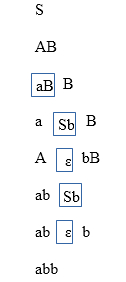 Rightmost derivation:
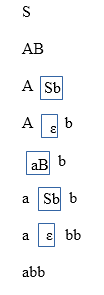 Example 2:
Derive the string "aabbabba" for leftmost derivation and rightmost derivation using a CFG given by,
S → aB | bA  
 A → a | aS | bAA  
B→ b | bS | aBB
Leftmost derivation:
S  
aB            S → aB      
aaBB          B → aBB  
aabB          B → b  
aabbS         B → bS  
aabbaB        S → aB  
aabbabS       B → bS  
aabbabbA      S → bA  
aabbabba      A → a
Rightmost derivation:
S  
aB            S → aB      
aaBB          B → aBB  
aaBbS         B → bS  
aaBbbA        S → bA  
aaBbba        A → a  
aabSbba       B → bS  
aabbAbba      S → bA  
aabbabba      A → a
Example 3:
Derive the string "00101" for leftmost derivation and rightmost derivation using a CFG given by,
S → A1B  
A → 0A | ε  
B → 0B | 1B | ε
Leftmost derivation:
S  
A1B  
0A1B  
00A1B  
001B  
0010B  
00101B  
00101
Rightmost derivation:
S  
A1B  
A10B  
A101B  
A101  
0A101  
00A101  
00101
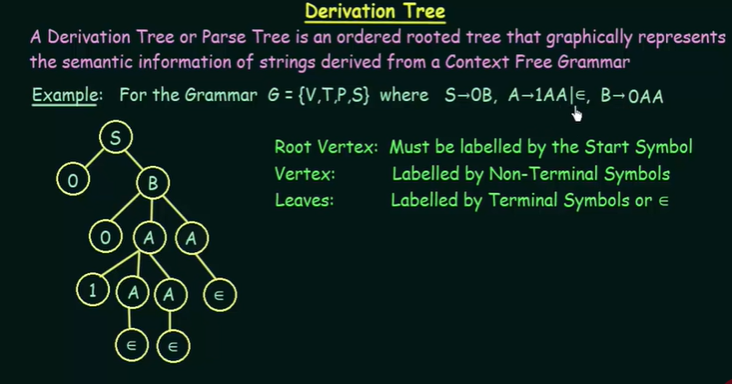 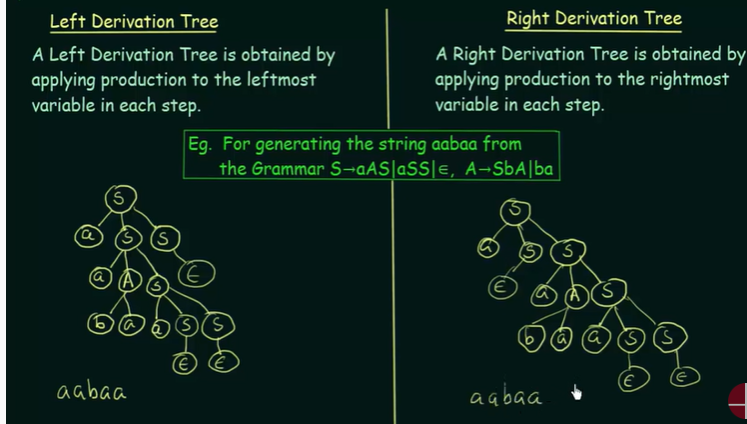 Obtain the string “aabbabba” for left most derivation and rightmost derivation using a CFG given by
S→Ab|Ba
A→a|aS|Baa
B→b|bS|aBB
Construct leftmost and rightmost derivations for the strings, for the language 
S-->AS| ɛ, 
A-->aa|ab|ba|bb
Strings: a) aabbba b) baabab c) aaabbb